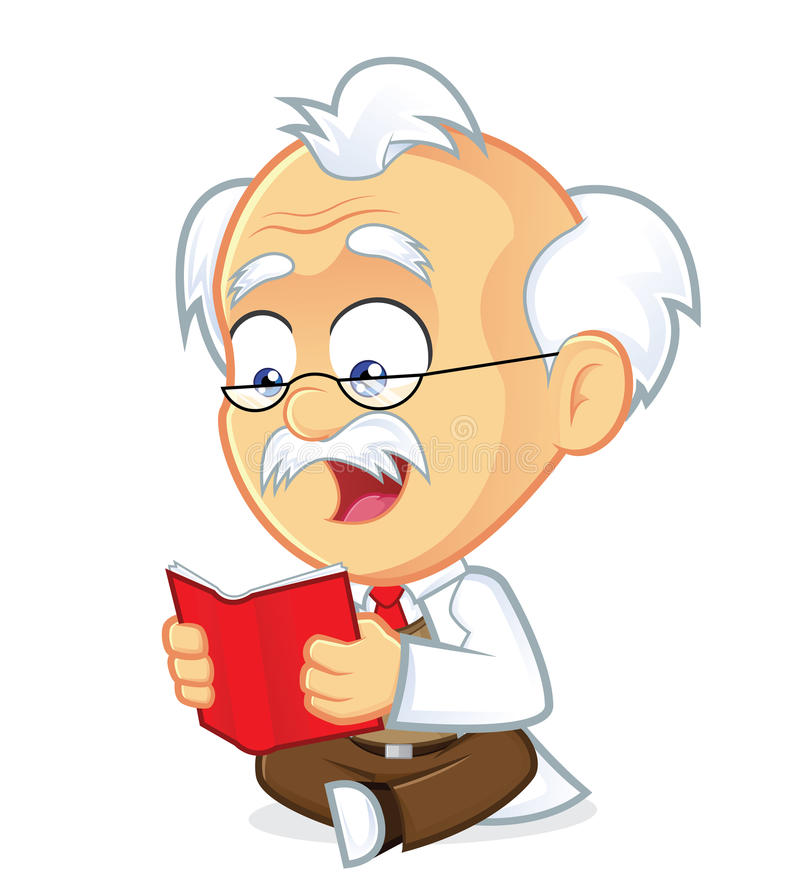 Игра на внимание«Щенок с корзиной»
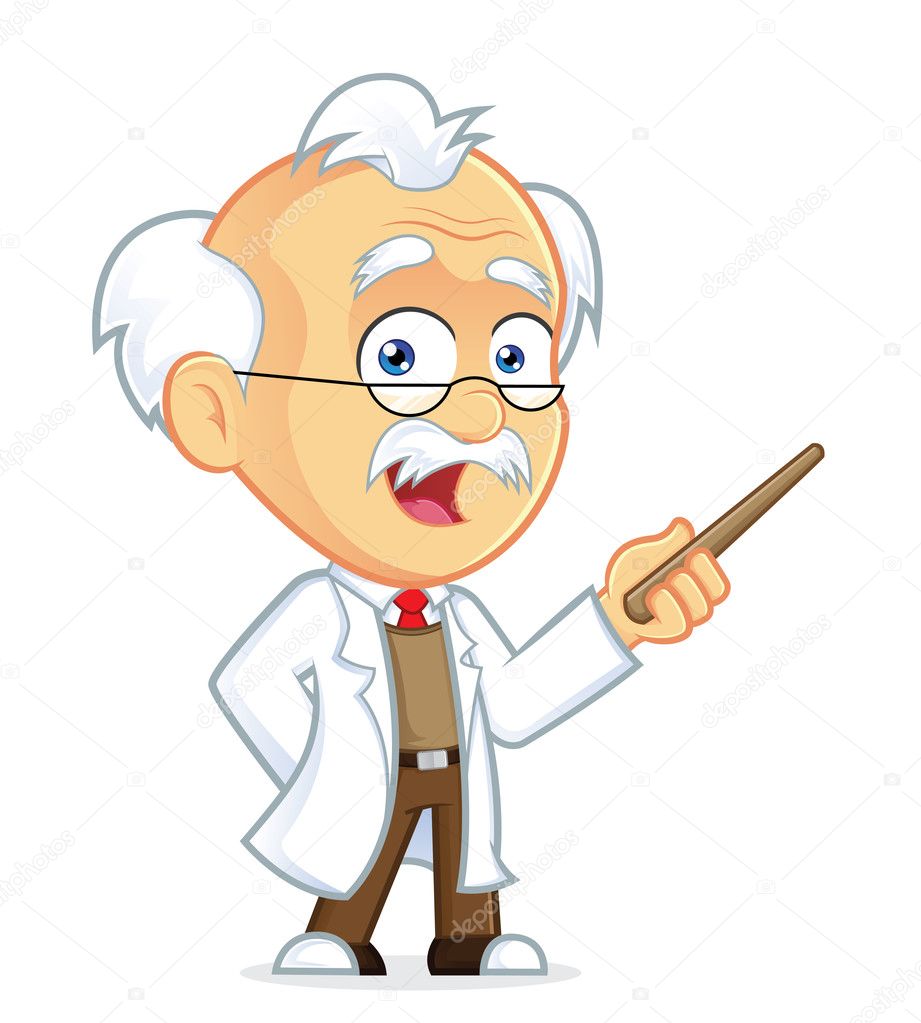 Правила игры
Внимательно рассмотри  левую и правую картинки.
Найди  10 отличий.
Левой кнопкой мыши кликни на левой картинке по предмету, которого нет на правой картинке.
Результат поиска отображается внизу  в виде жёлтых кружочков.
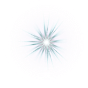 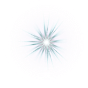 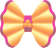 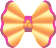 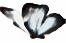 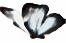 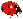 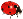 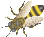 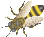 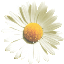 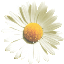 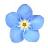 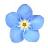 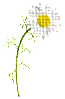 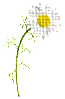 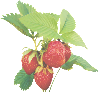 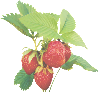 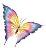 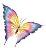 Молодец!!!